أوراق عمل وحدة

(يُطبق المفاهيم الرياضية والعمليات الحسابية )

اعداد :

إيمان راشد الشامسي
الدرس التاسع
ورقة عمل تفاعلية
https://www.liveworksheets.com/vl844528ob
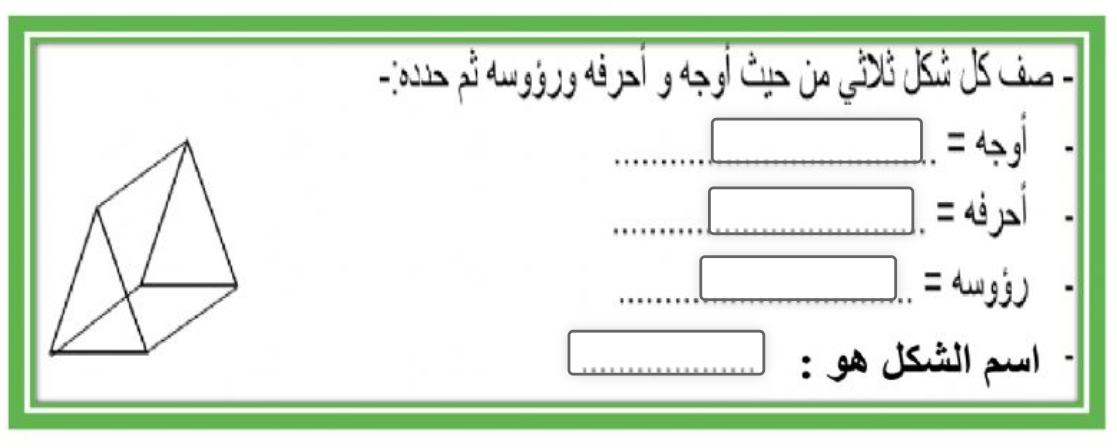